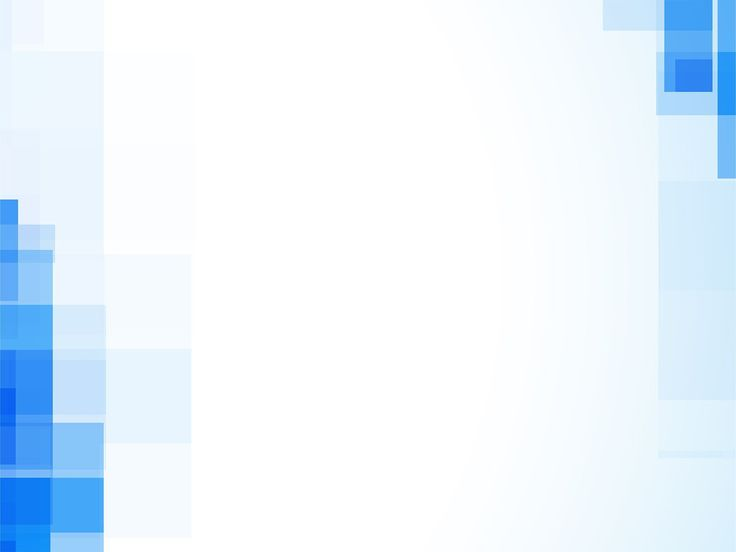 Муниципальное бюджетное дошкольное образовательное учреждение детский сад №9 г. Амурска Амурского муниципального района Хабаровского края
Использование ТРИЗ-технологий в процессе ознакомления детей старшего дошкольного возраста с историей родного города
Берина О.В 
воспитатель
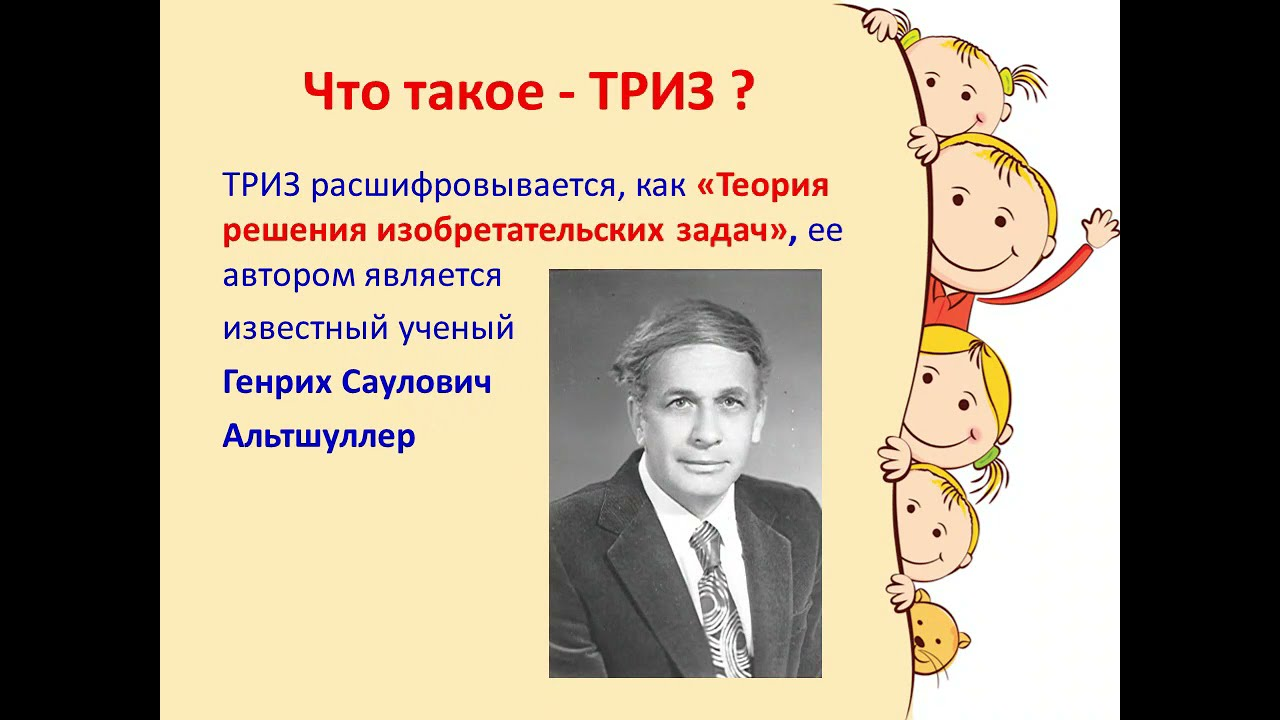 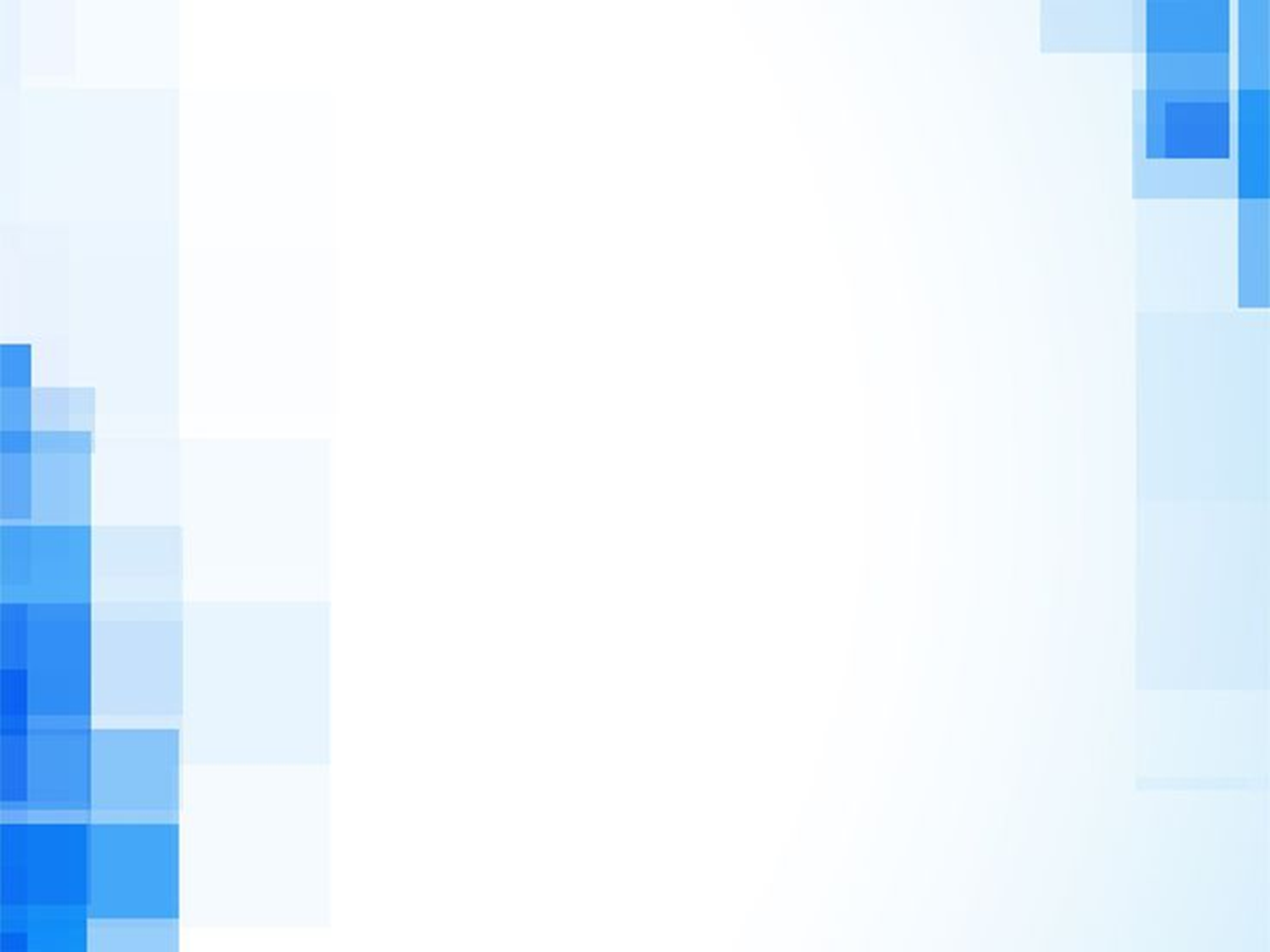 ТЕХНОЛОГИЯ ТРИЗ
Т-ТЕОРИЯ
Р-РЕШЕНИЕ
И-ИЗОБРЕТАТЕЛЬСКИХ
З-ЗАДАЧ
Т-ТЕОРИЯ
Р-РЕШЕНИЕ
И-ИЗОБРЕТАТЕЛЬСКИХ
З-ЗАДАЧ
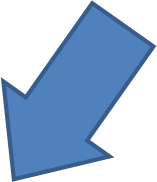 Развитие творческого потенциала
Системность мышления
Игра «Объяснялки»
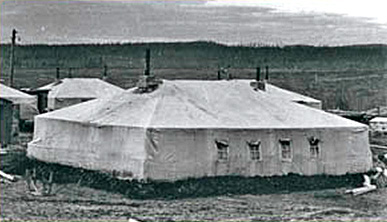 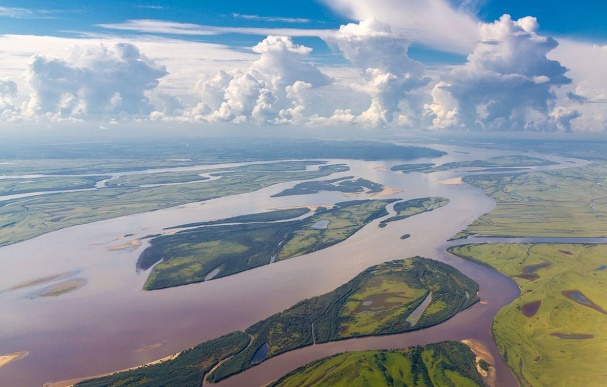 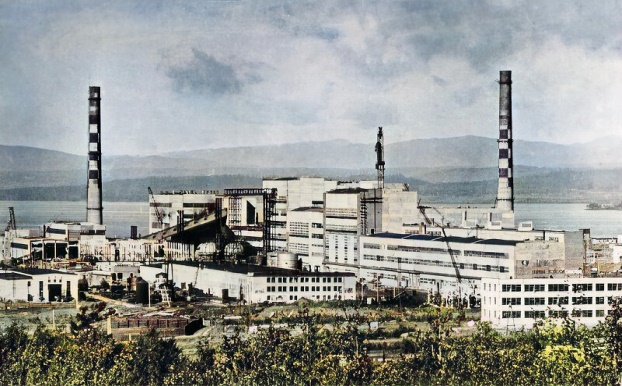 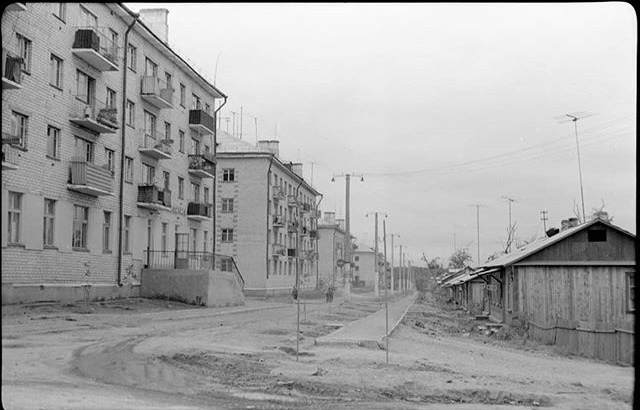 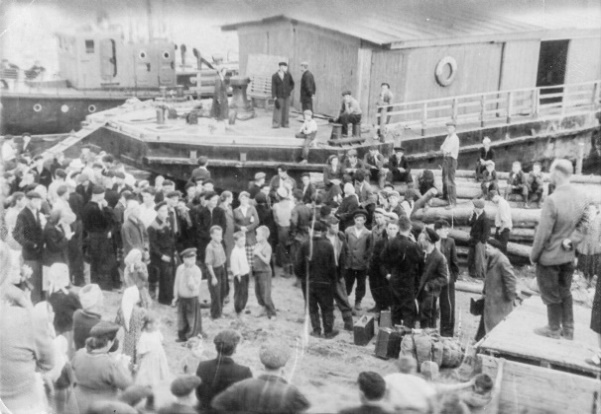 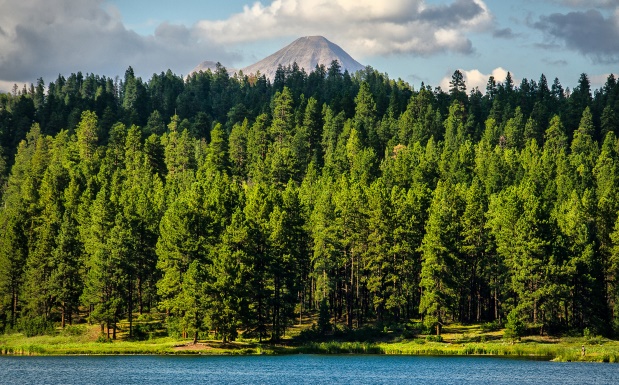 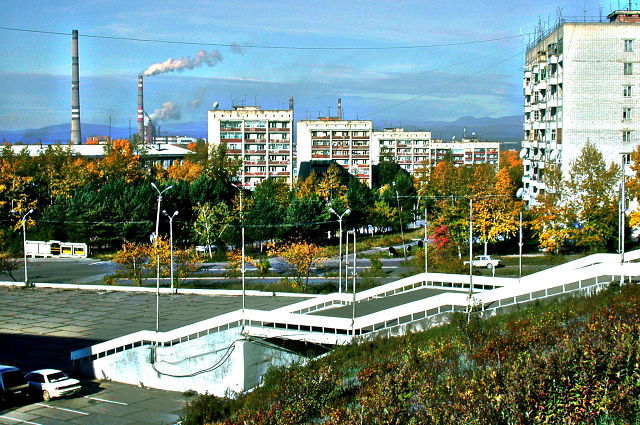 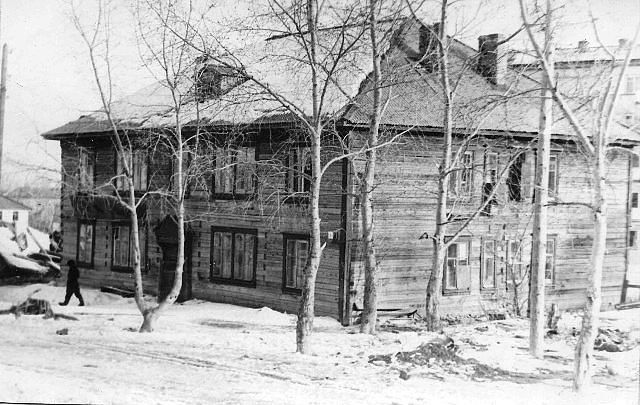 Игра «Объяснялки»
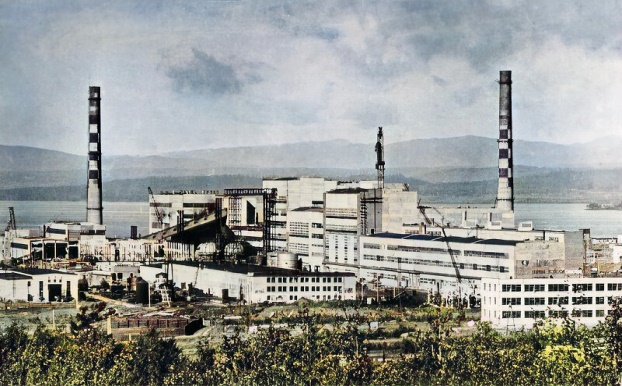 1
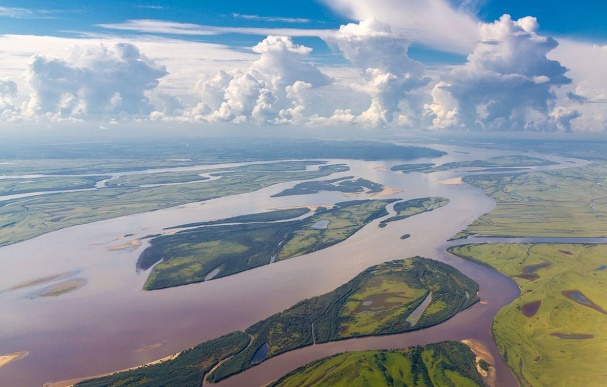 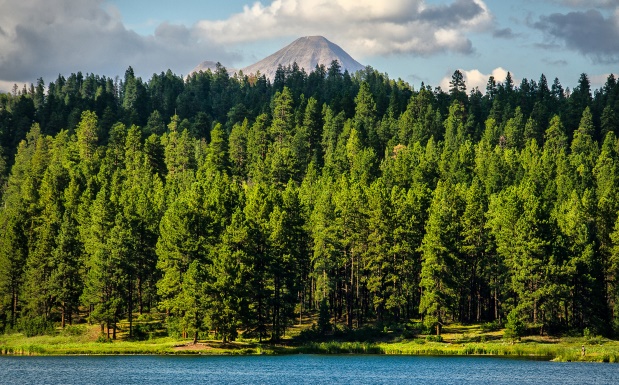 2
3
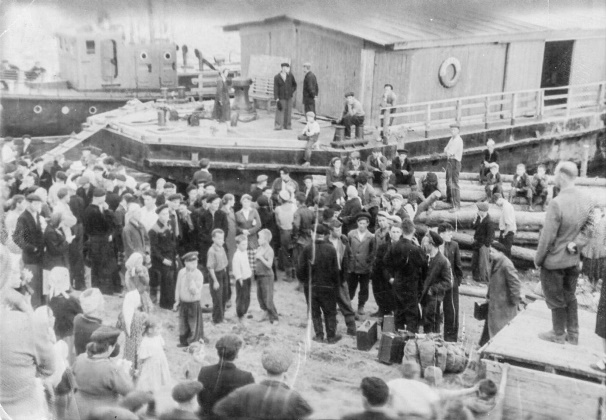 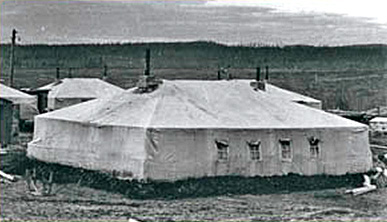 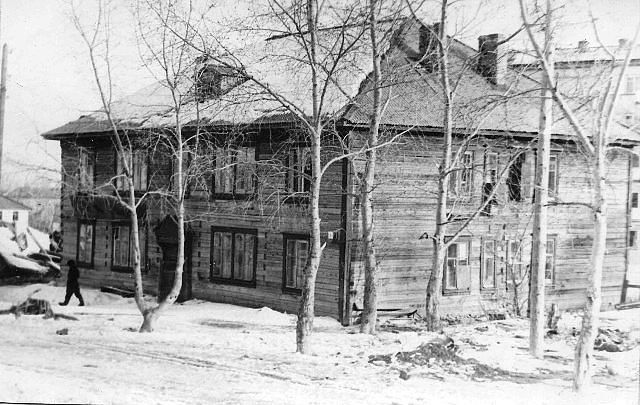 4
5
6
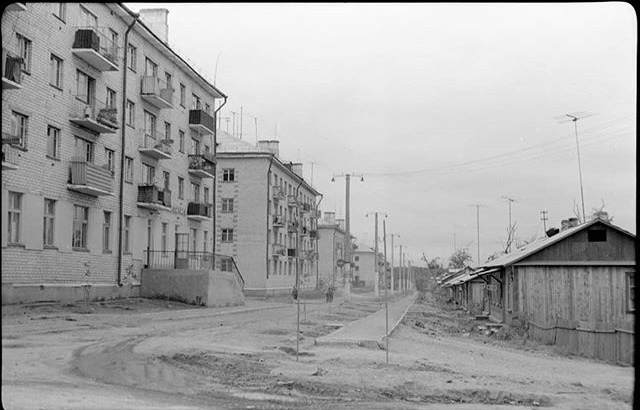 7
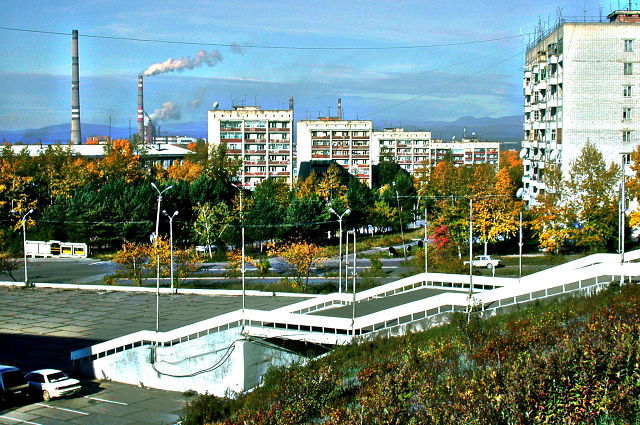 8
Игра «Хорошо-Плохо»
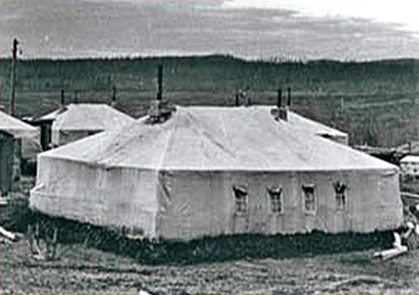 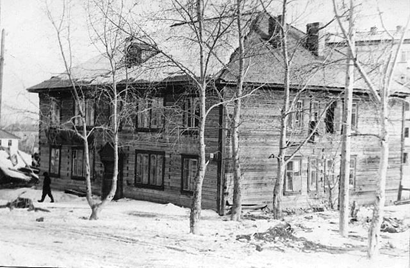 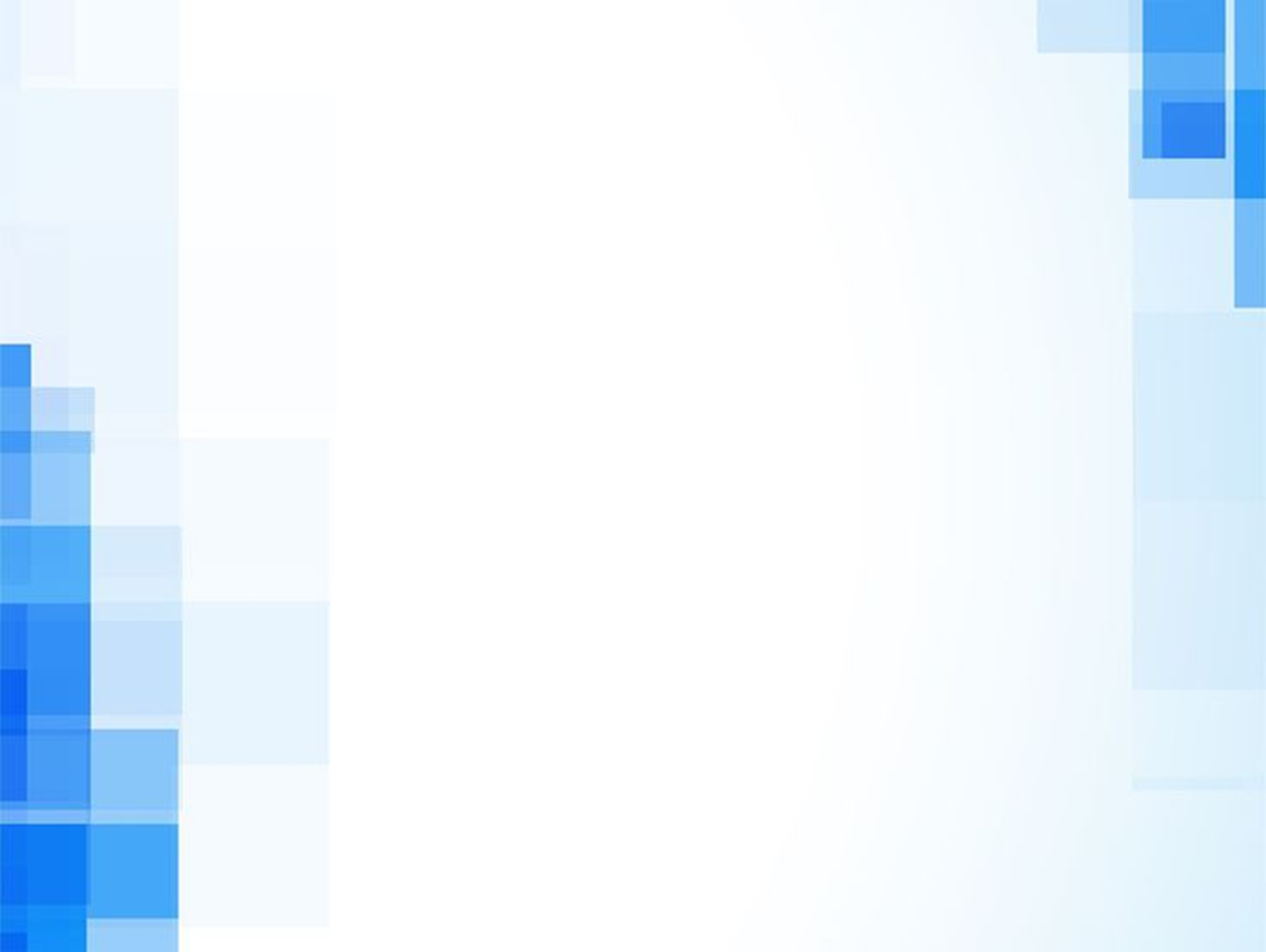 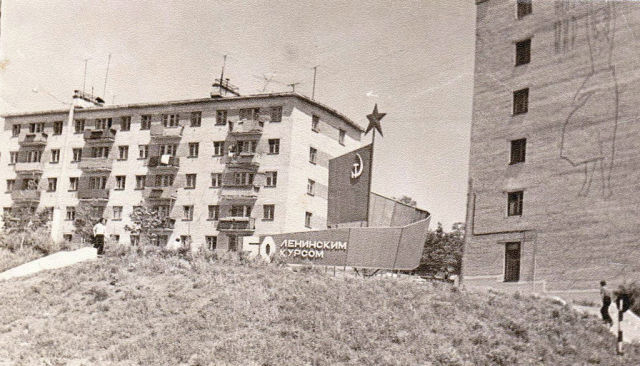 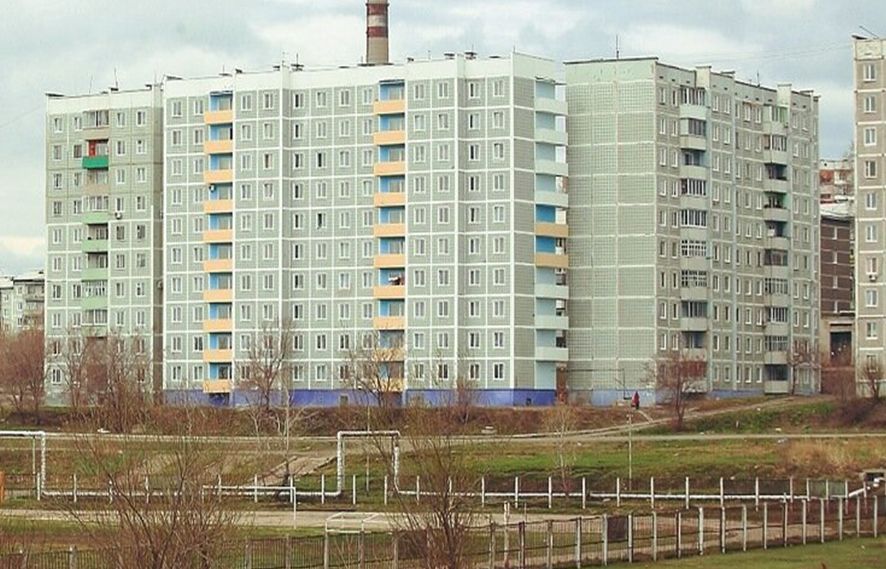 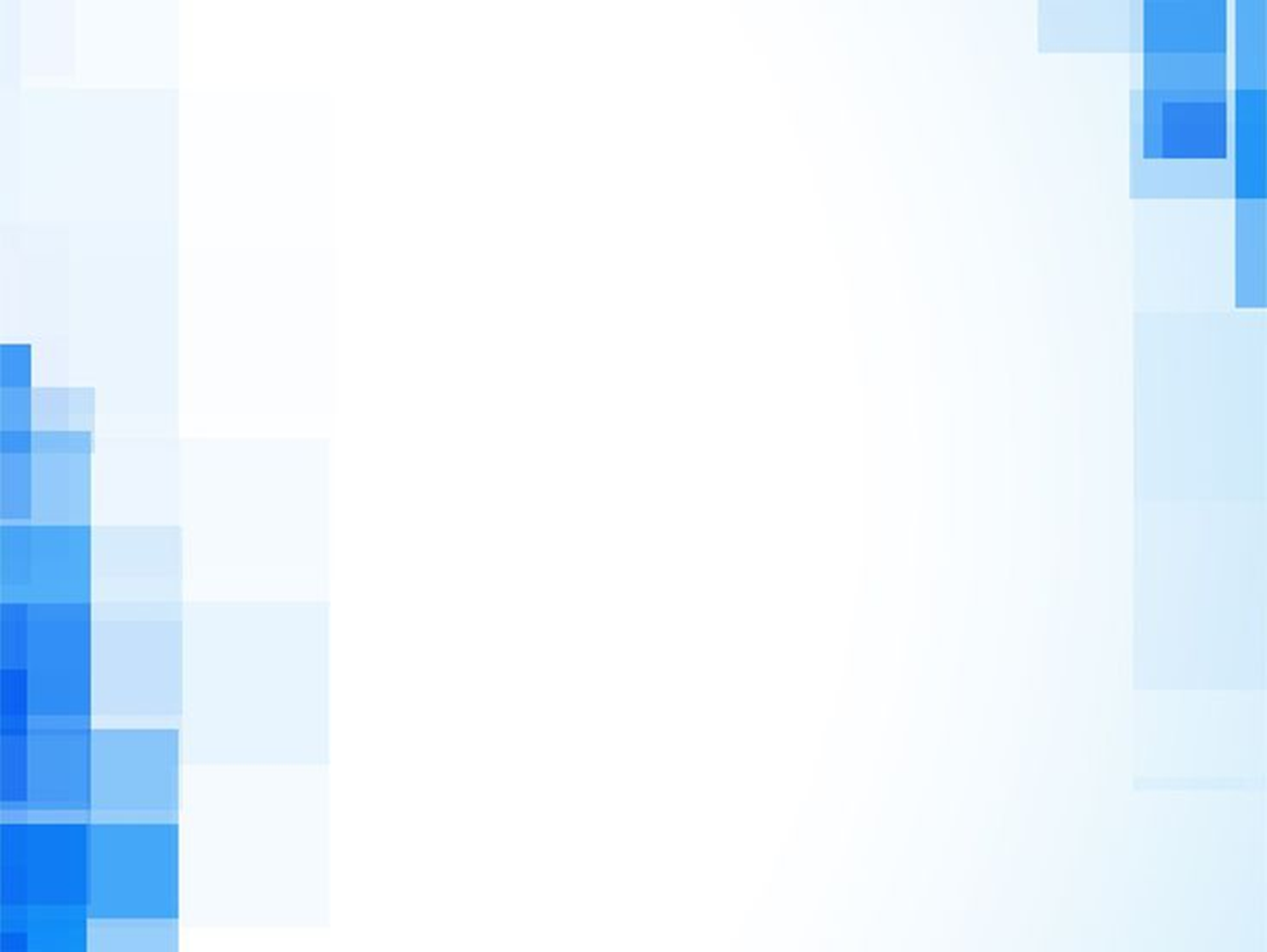 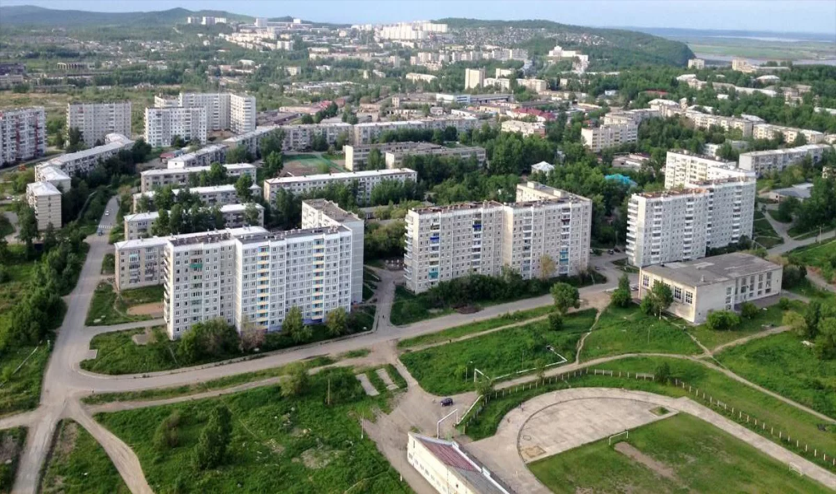 Игра «Да-Нет»
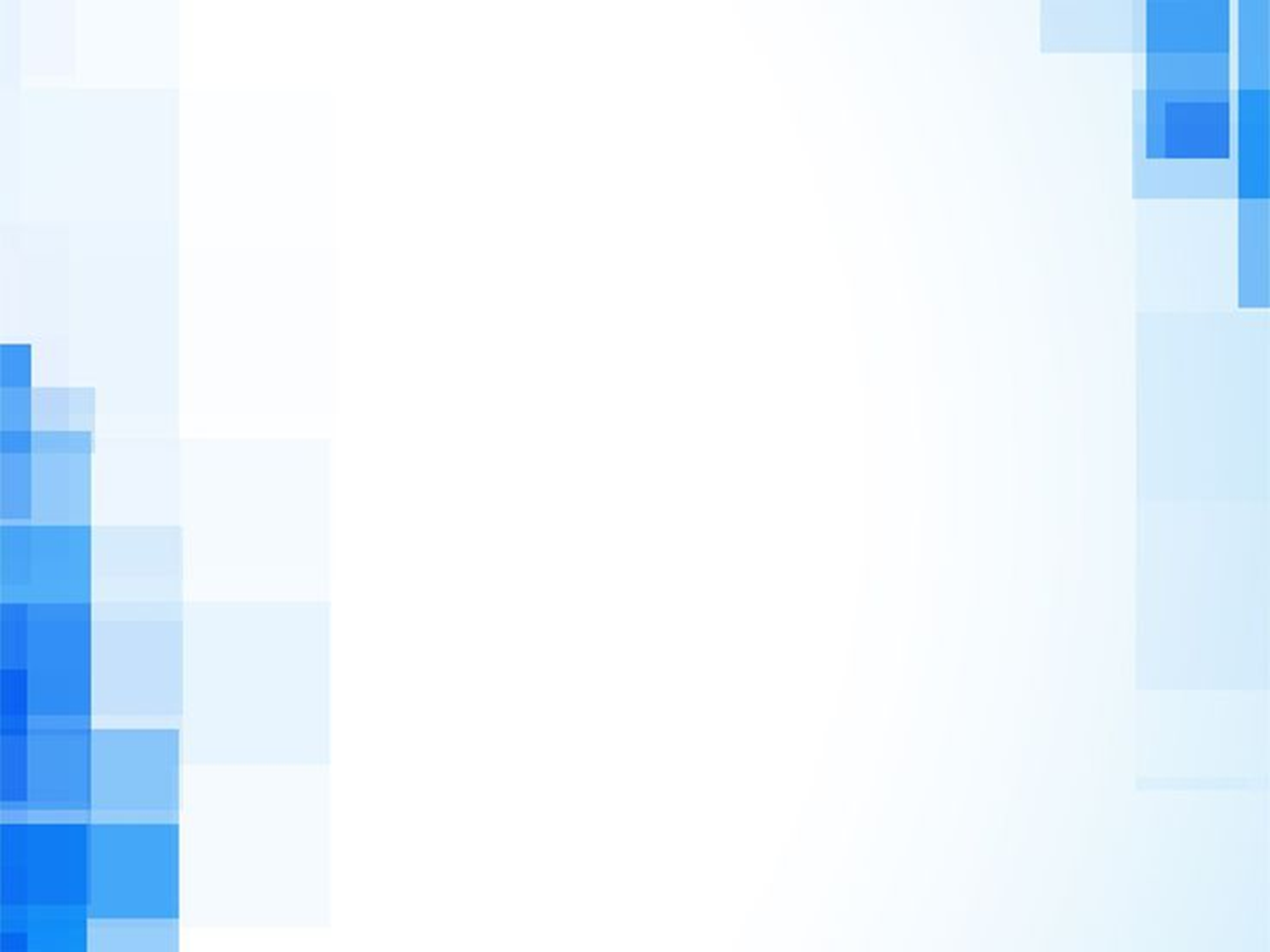 Стелу «Мелодия» установили в 1973 году, к 15-летию Амурска, 
когда рабочий поселок первостроителей 
наконец получил статус города.
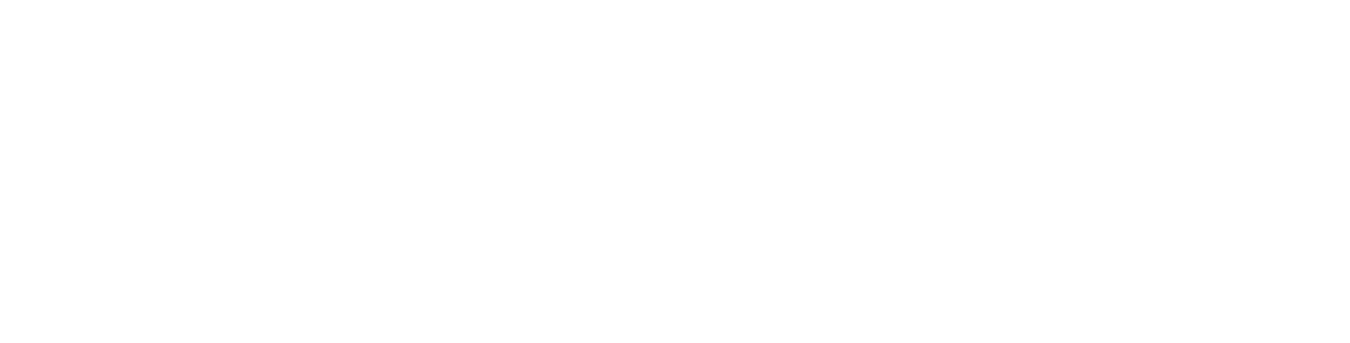 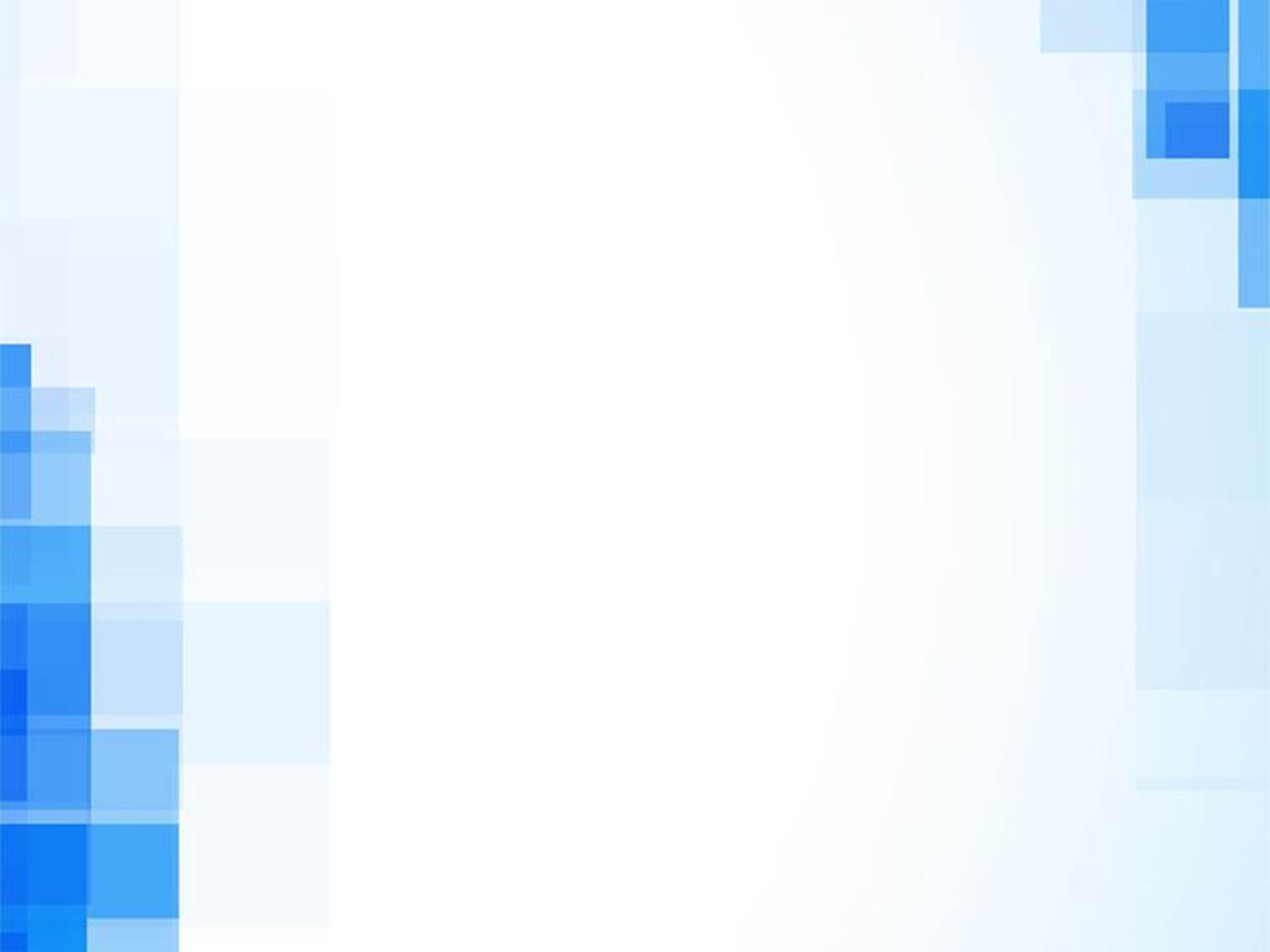 На набережной Амурска 23 мая появилась скульптура «Ангел-Хранитель Добра и Мира». Бронзовая статуя с голубкой в руках высотой 3,5 метра стоит на 11-метровой колонне. Скульптуру создал заслуженный художник России Петр Стронский.
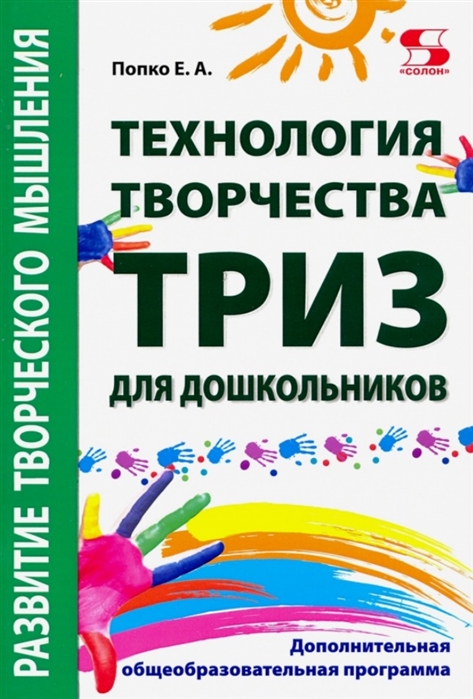 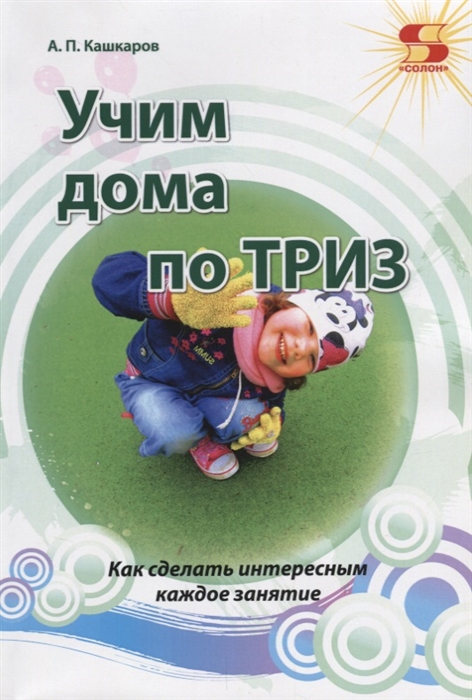